Neural Network Training Tips
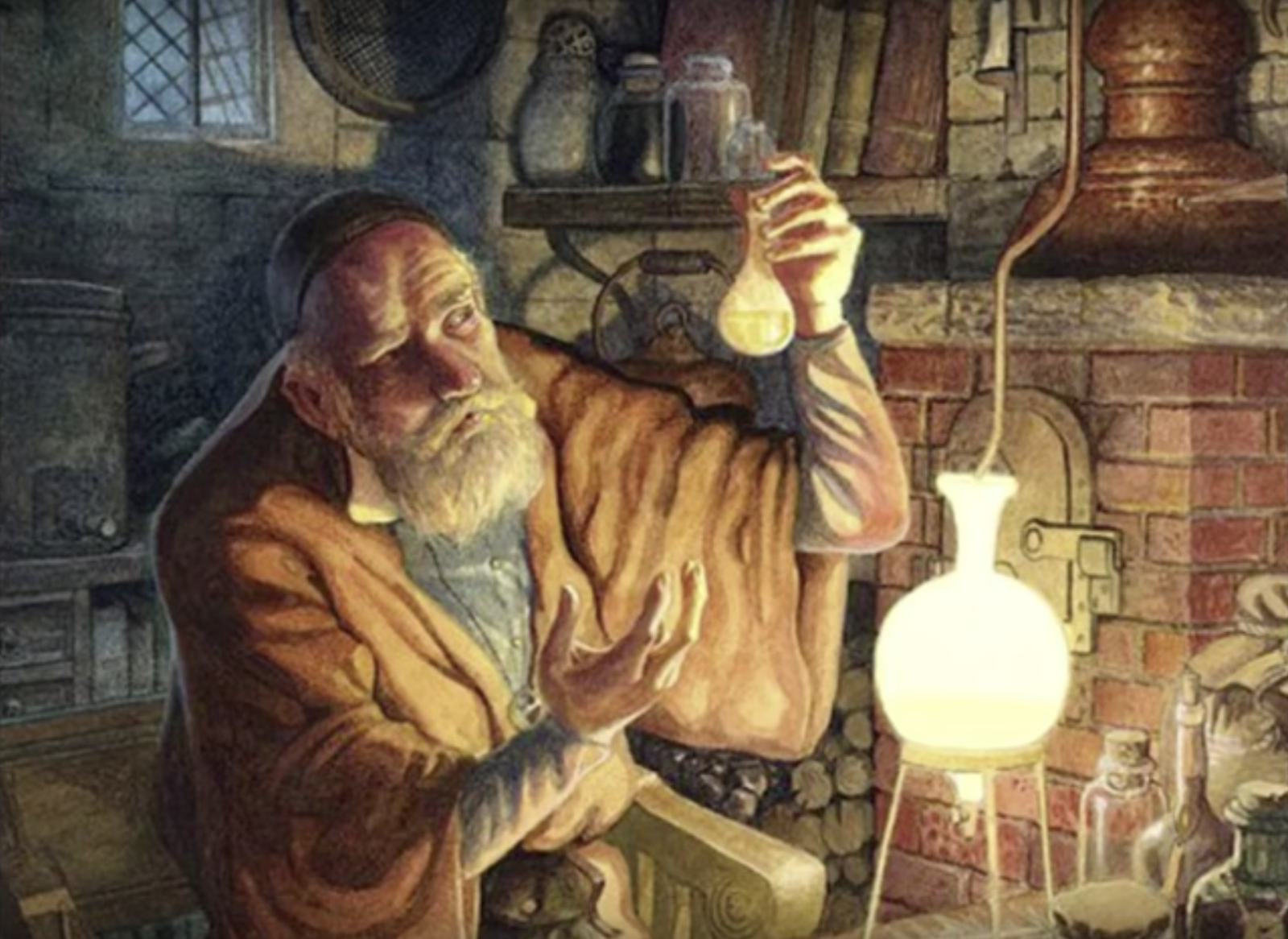 Lecturer : Yu-Lun , Chang
Media IC & System Lab
Outline
Problems of activation functions
Data preprocessing
Weight initialization
Batch normalization
Transfer learning
Optimizer
Learning Rate
Dropout
Data augmentation
Choosing Hyperparameters
Media IC & System Lab
2
Activation Function
Media IC & System Lab
3
Problems of Sigmoid
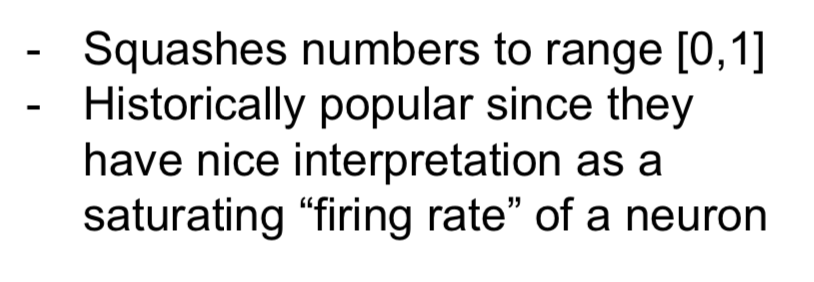 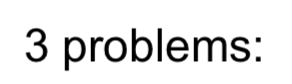 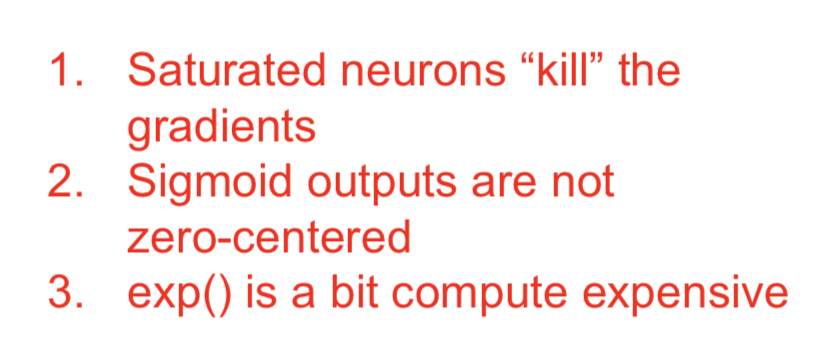 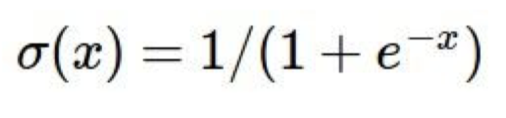 Media IC & System Lab
4
Problems of Tanh
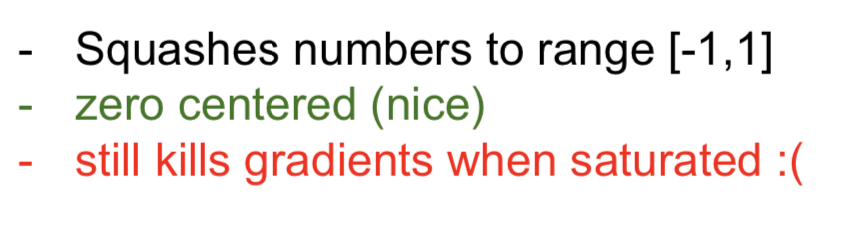 Media IC & System Lab
5
Problems of ReLU
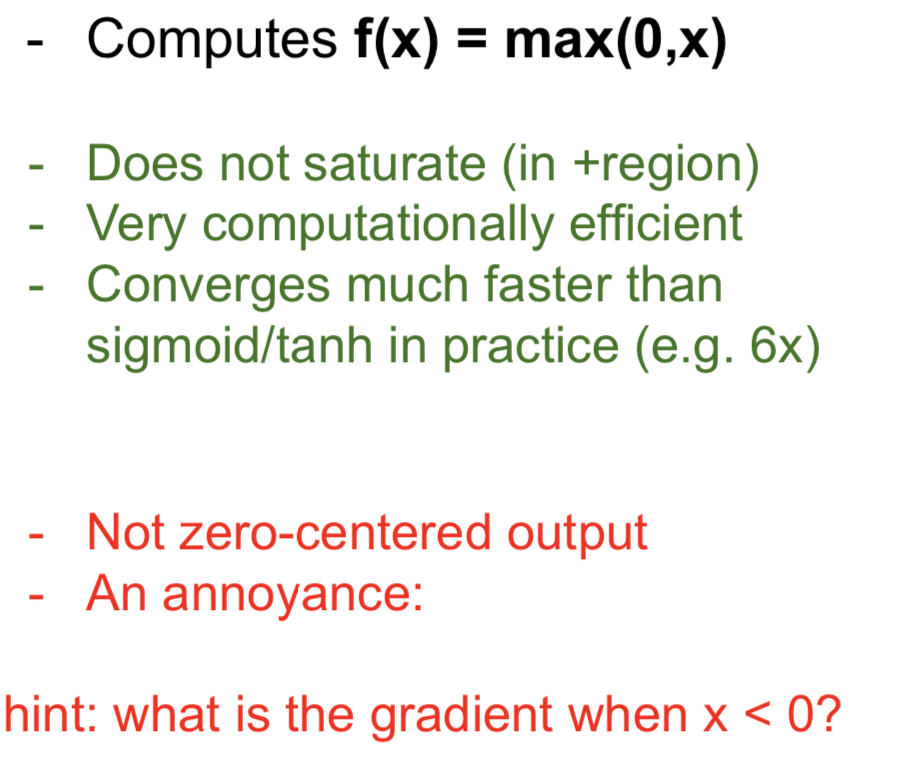 Media IC & System Lab
6
Someone likes it when doing generating task
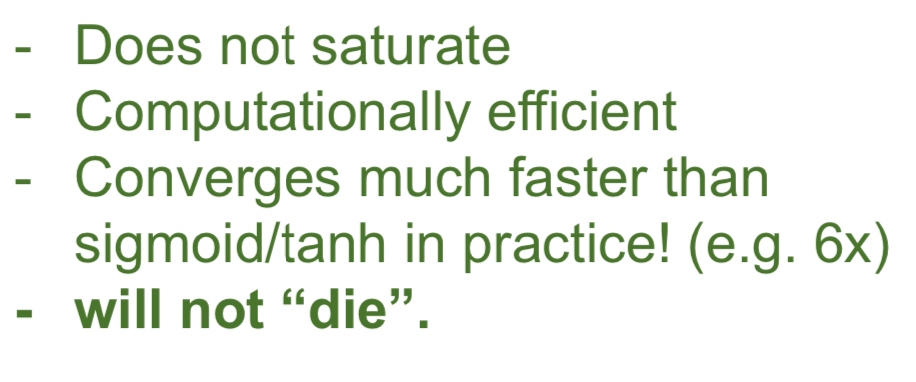 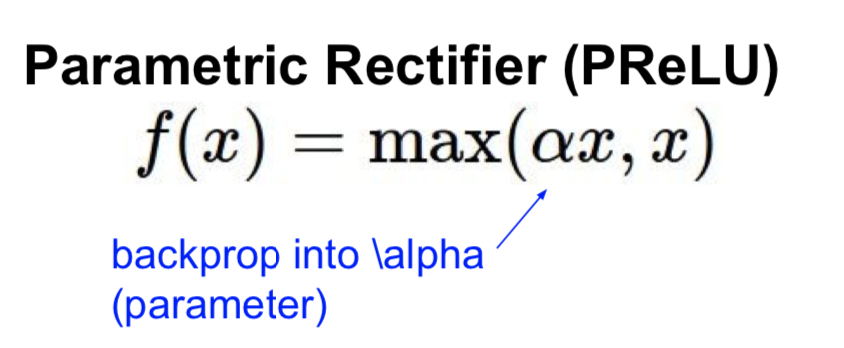 Media IC & System Lab
7
MaxOut
Media IC & System Lab
8
TLDR , In practice
Using ReLU is great enough.
Try out LeakyReLU , Maxout, ELU, SELU





Don’t use sigmoid, except the need of [0~1].
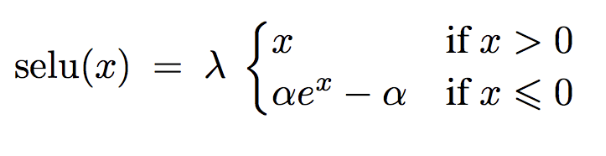 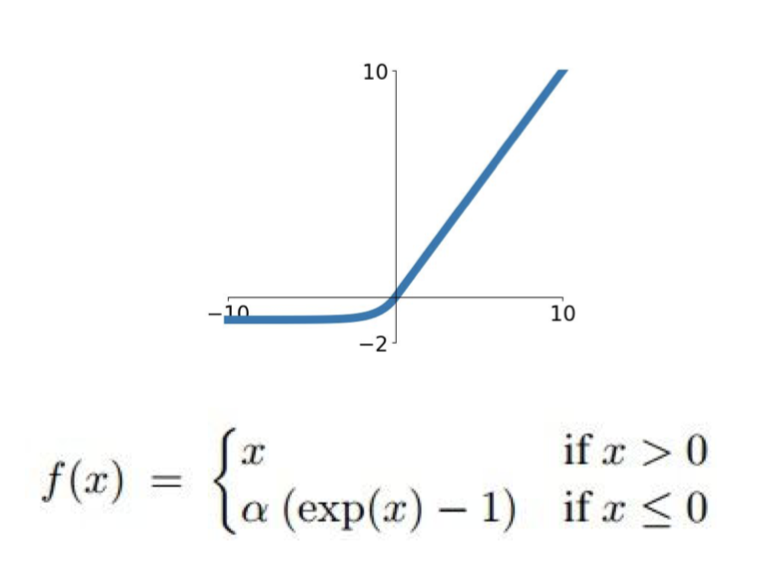 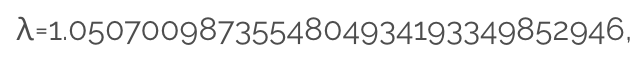 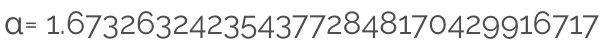 https://arxiv.org/pdf/1706.02515.pdf
ELU
Media IC & System Lab
9
Data Preprocessing
You want zero-mean data !
Media IC & System Lab
10
TLDR , In practice
Media IC & System Lab
11
Weight Initialization
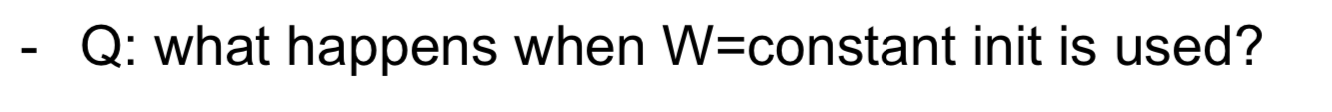 Media IC & System Lab
12
Normal Distribution?
Media IC & System Lab
13
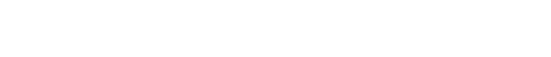 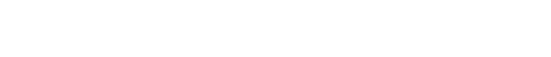 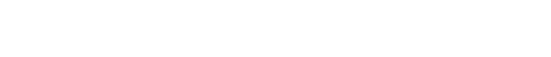 Weight Initialization: Activation statistics
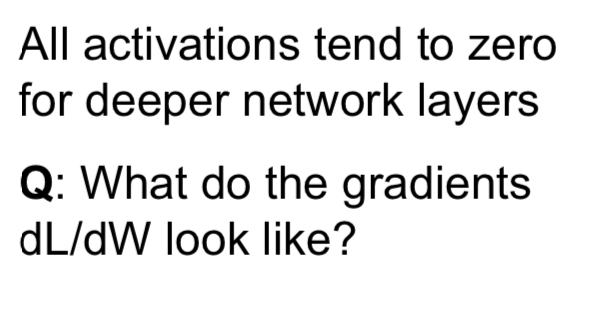 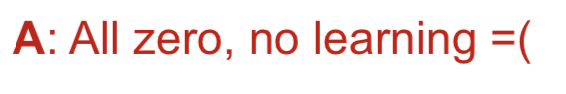 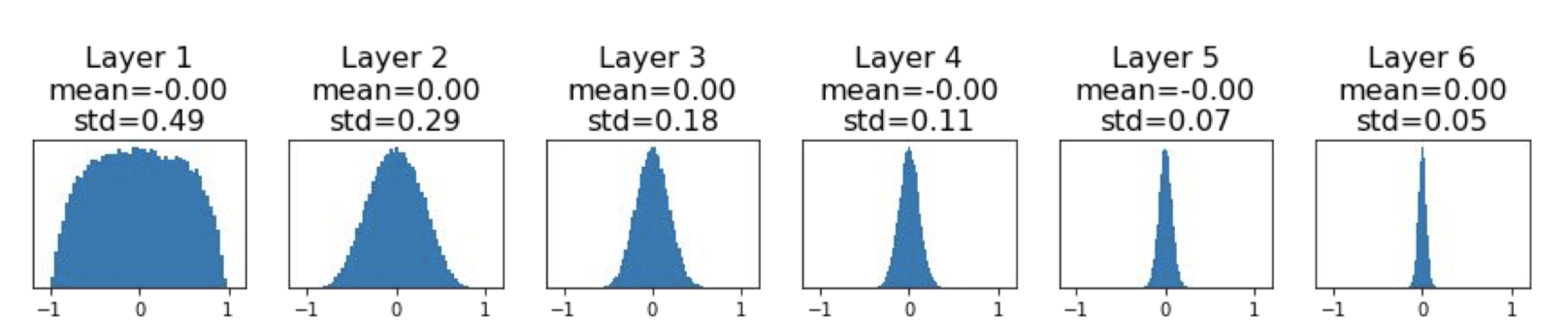 Media IC & System Lab
14
Increase std
Media IC & System Lab
15
Weight Initialization: “Xavier” Initialization
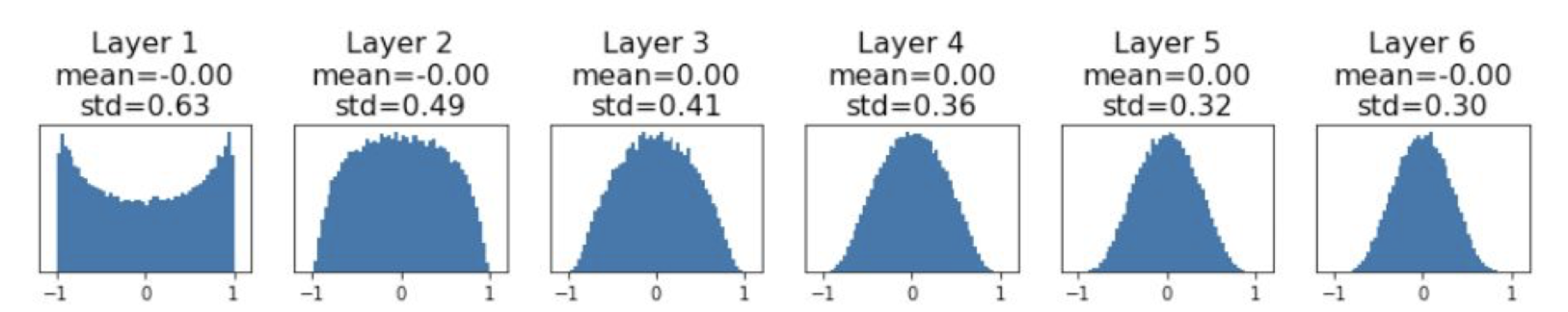 Media IC & System Lab
16
How about ReLU
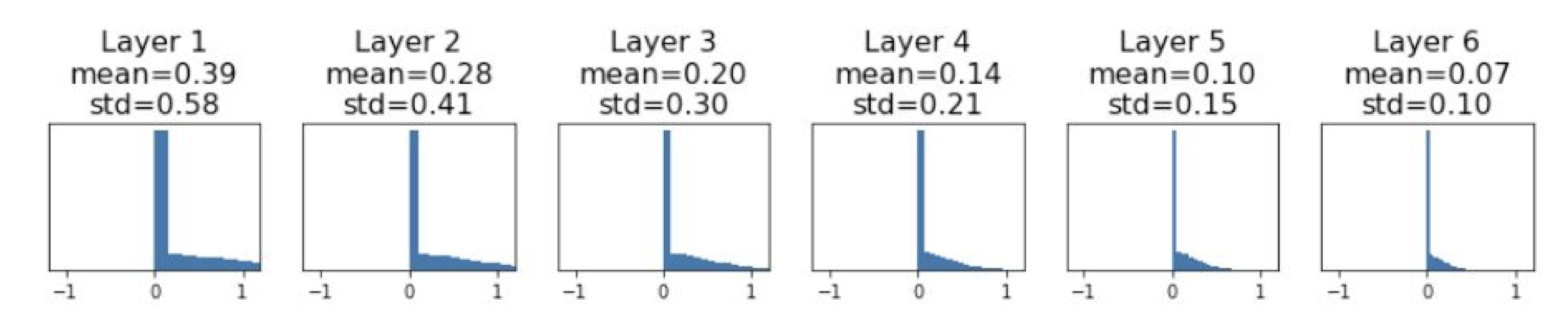 Media IC & System Lab
17
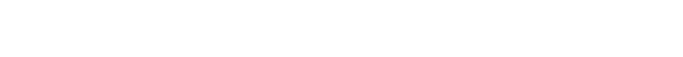 Weight Initialization: Kaiming Initialization
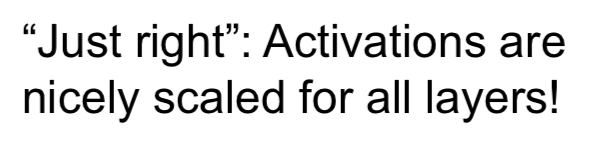 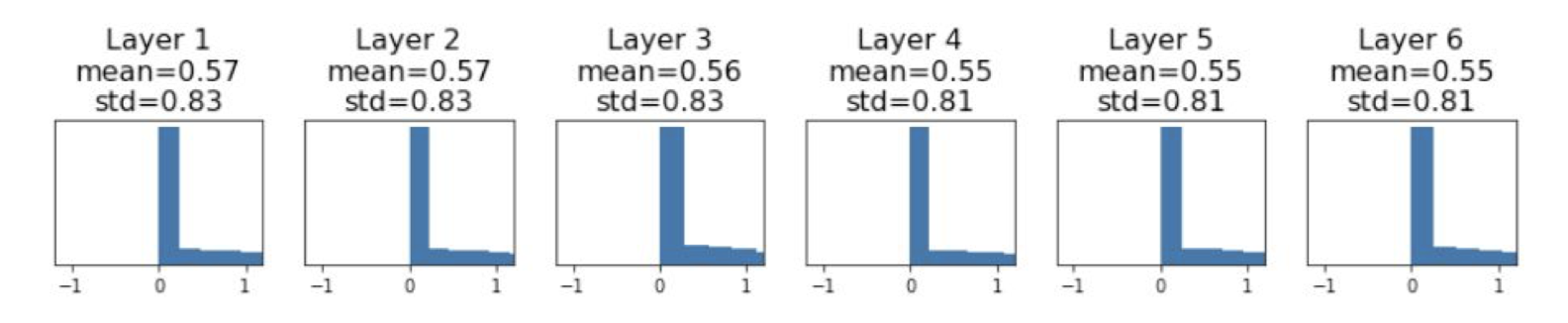 Media IC & System Lab
18
It is not so important for using which initialization method…
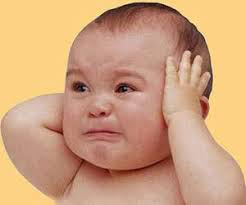 Media IC & System Lab
19
Batch Normalization
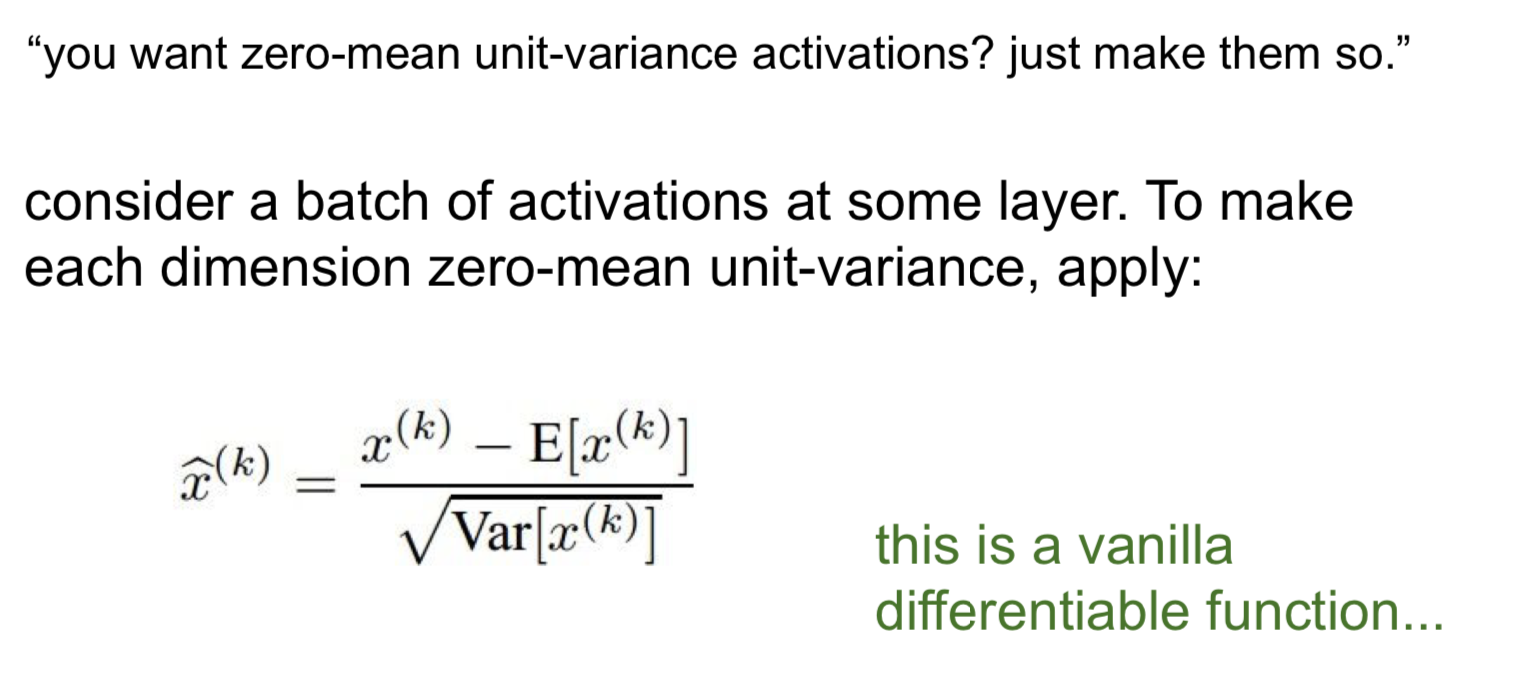 Media IC & System Lab
20
Batch Normalization
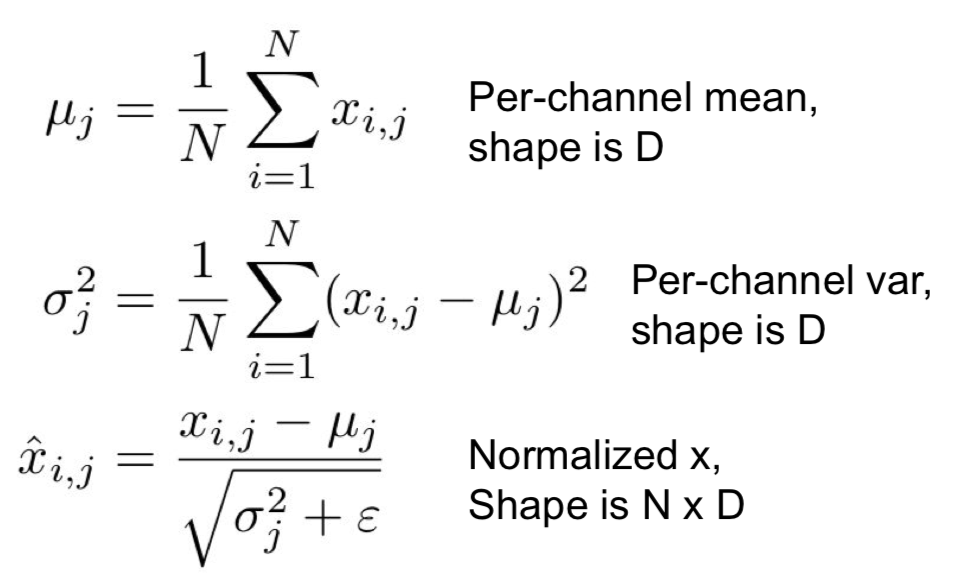 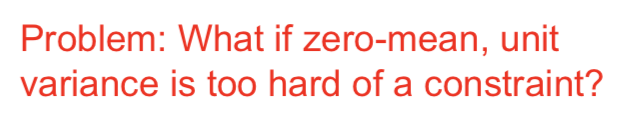 Media IC & System Lab
21
Batch Normalization
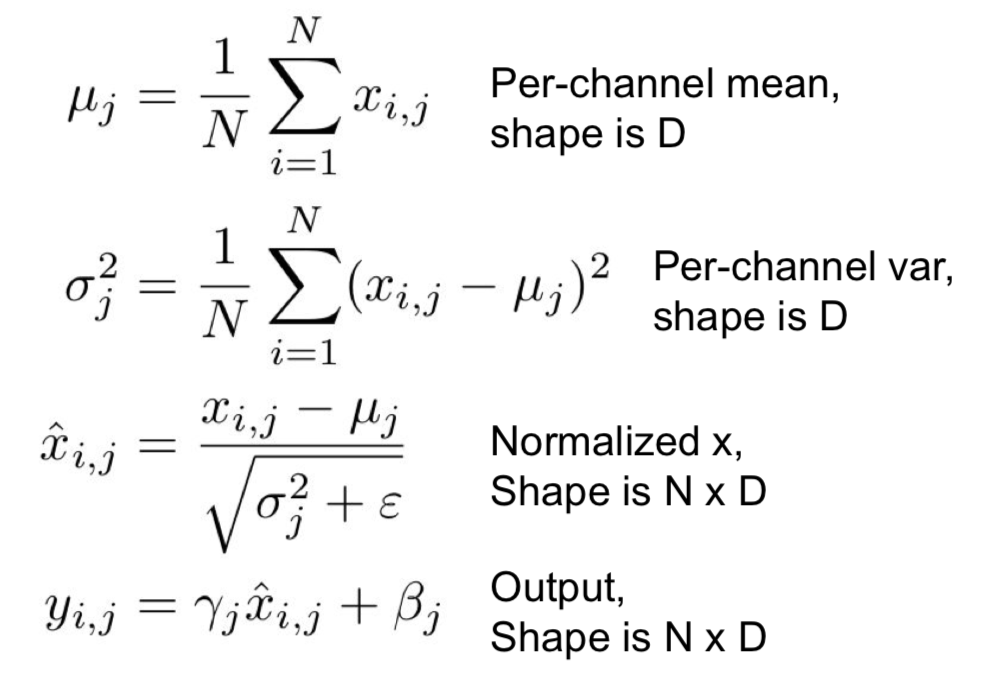 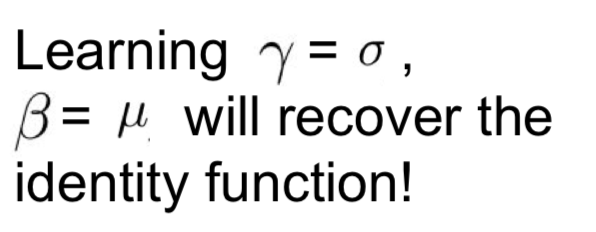 N mini-batch size during training.
What about testing ??
Media IC & System Lab
22
BN -- Testing Time
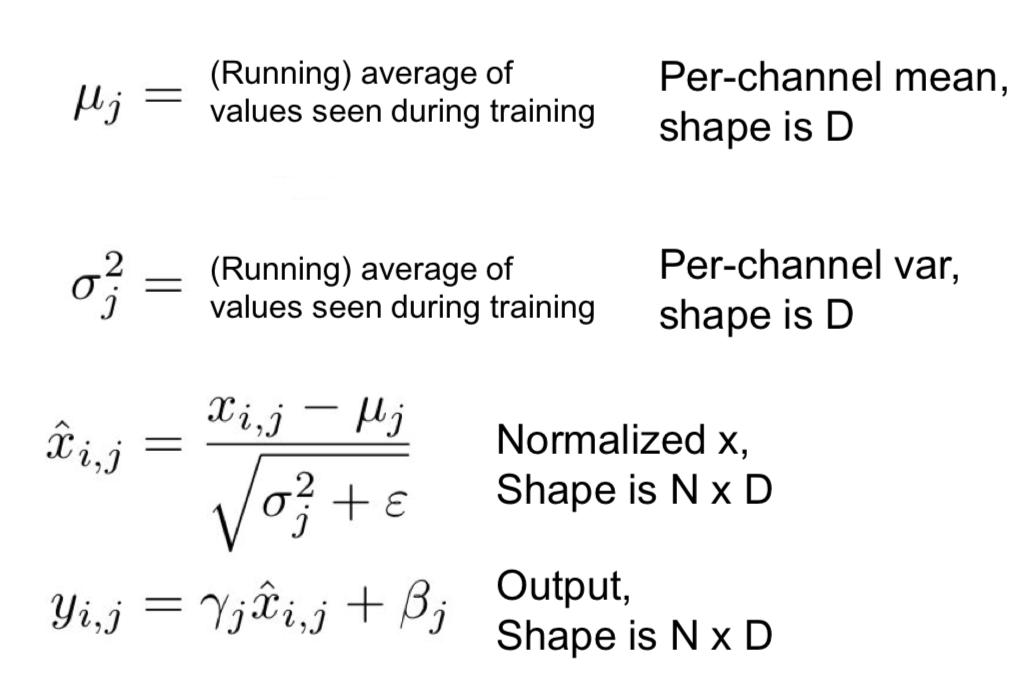 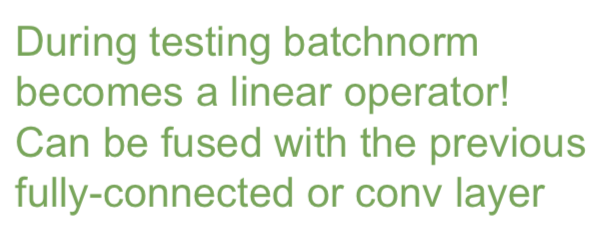 Media IC & System Lab
23
2D-BN for ConvNet
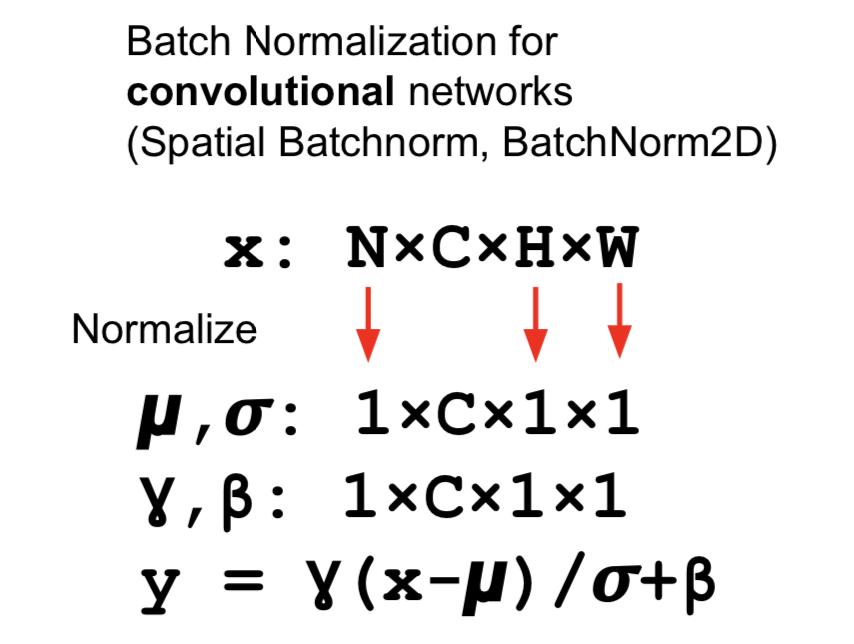 Media IC & System Lab
24
In practice
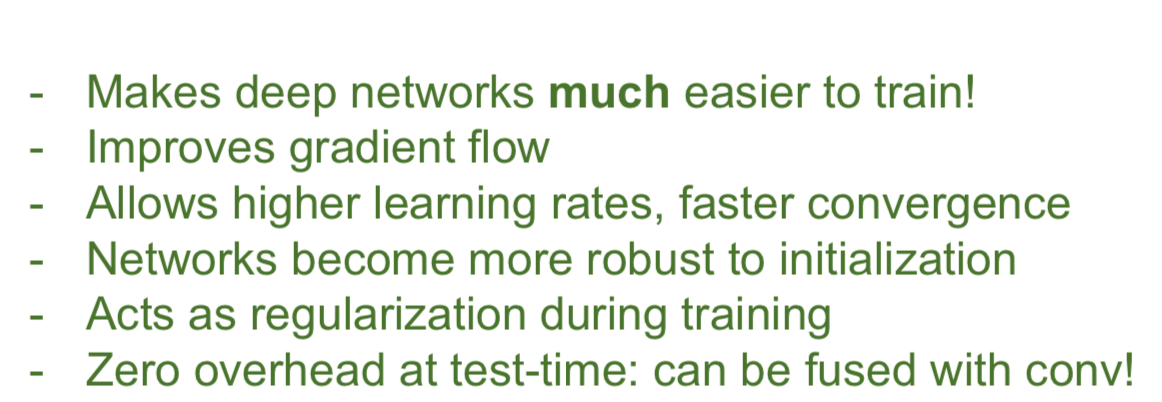 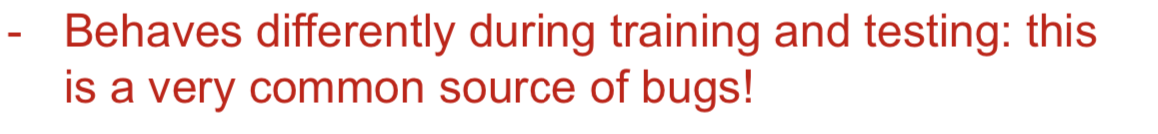 Layer Norm, Instance Norm, Group Norm …
Media IC & System Lab
25
Different Norm…
Media IC & System Lab
26
Problem of SGD Optimizer
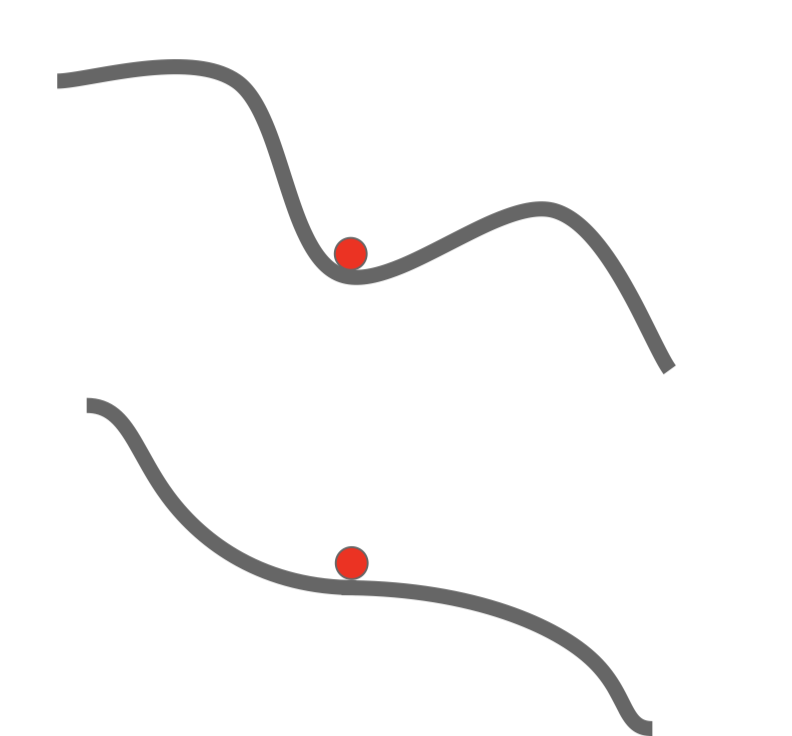 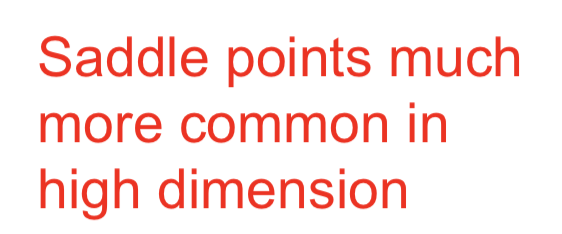 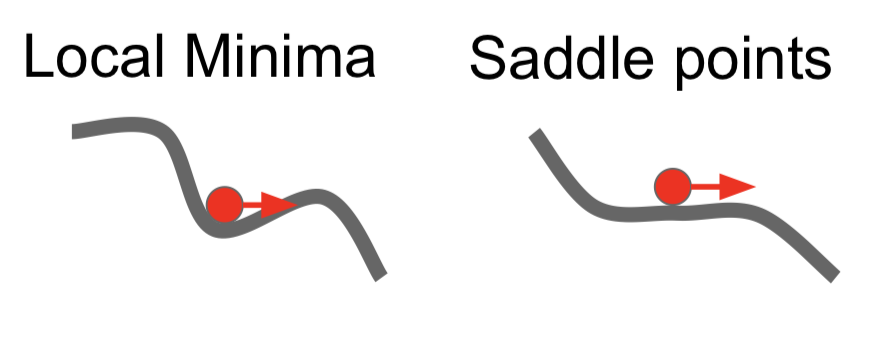 Media IC & System Lab
27
Transfer learning
Media IC & System Lab
28
Transfer learning
Media IC & System Lab
29
Media IC & System Lab
30
SGD + Momentum
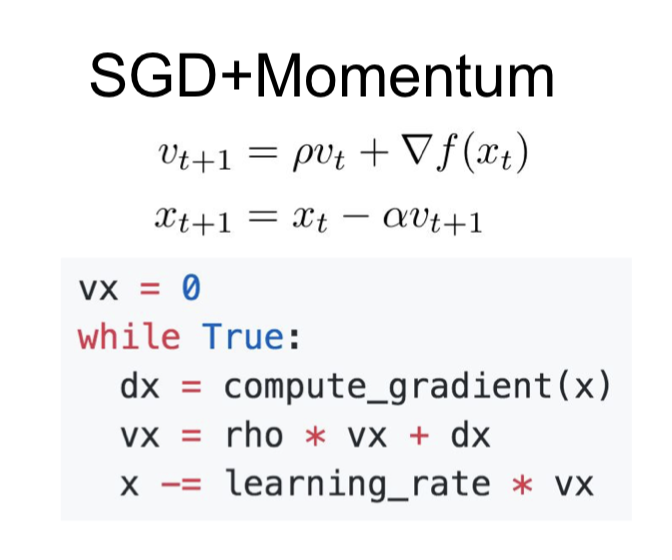 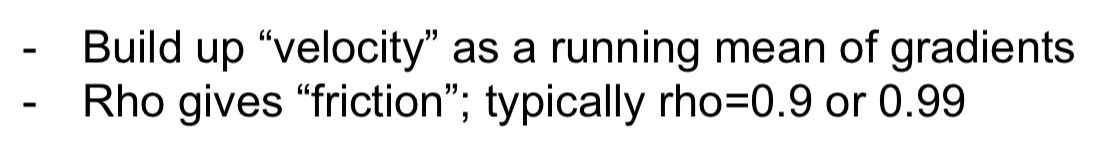 Media IC & System Lab
31
Nesterov Momentum
Media IC & System Lab
32
All kinds of optimizers…
SGD
SGD + Momentum
AdaGrad
RMSProp
Adam (great!), combining momentum, AdaGrad,RMSProp
Media IC & System Lab
33
Learning Rate
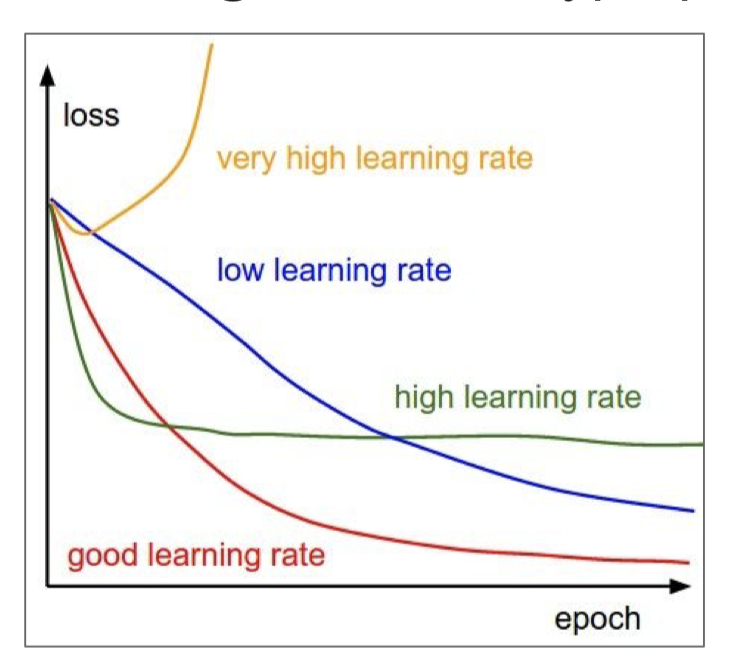 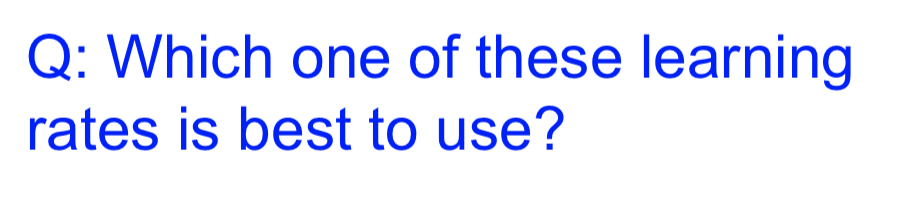 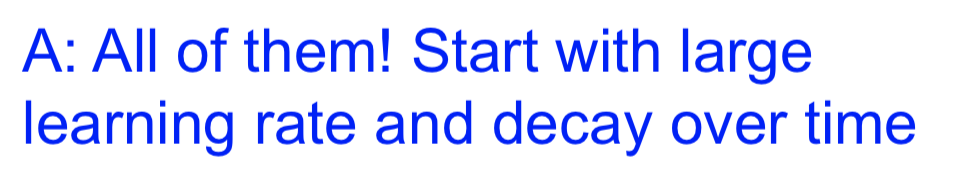 Media IC & System Lab
34
Learning Rate Decay
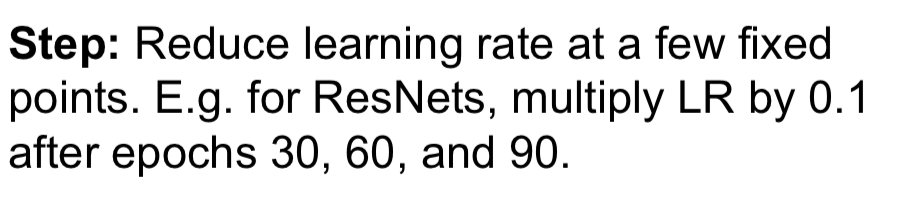 Media IC & System Lab
35
Learning rate decay
Media IC & System Lab
36
Linear Warmup
Media IC & System Lab
37
TLDR, In Practice
Media IC & System Lab
38
Beyond Training Error--Early Stopping
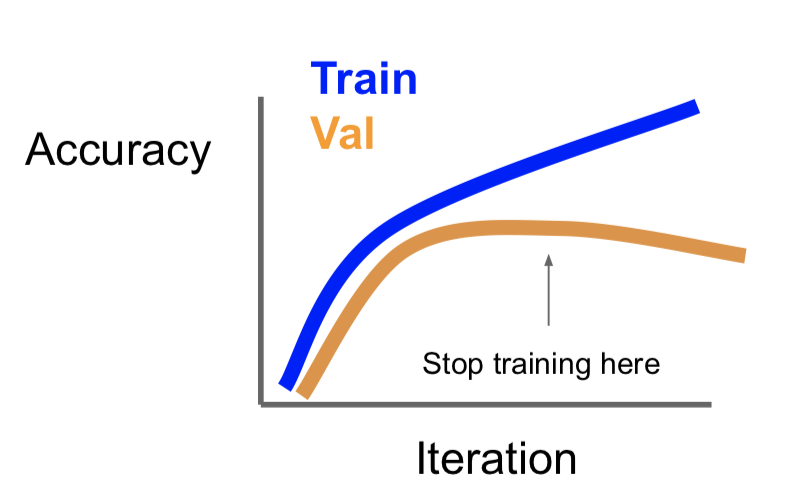 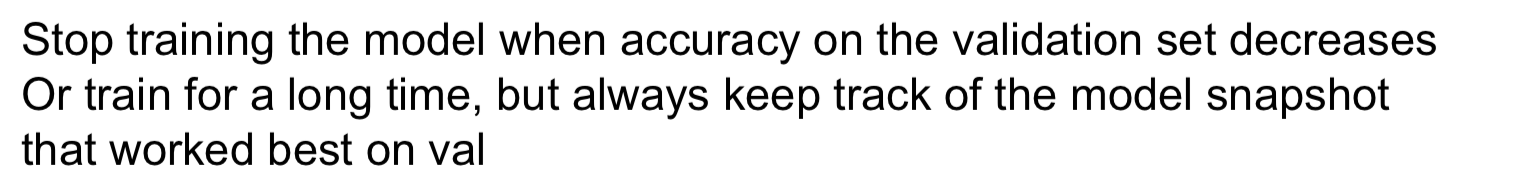 Media IC & System Lab
39
Improve Performance -- Regularization
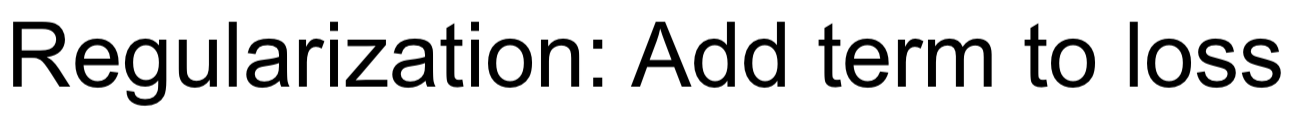 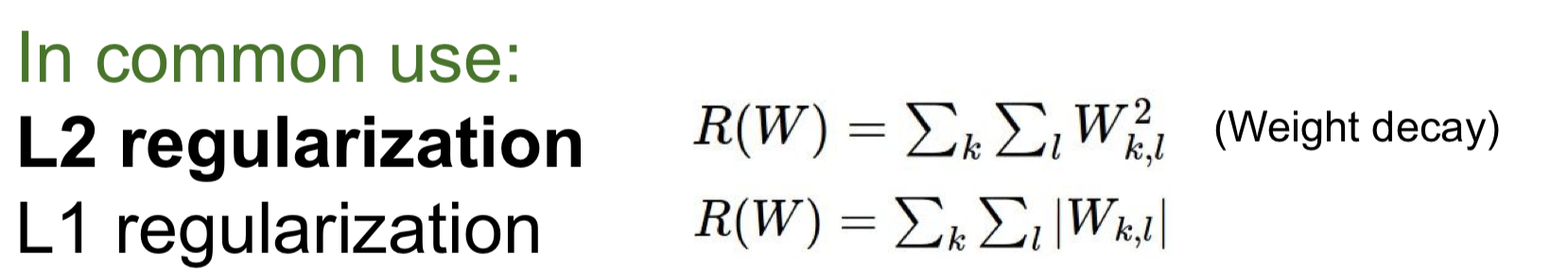 Media IC & System Lab
40
Dropout
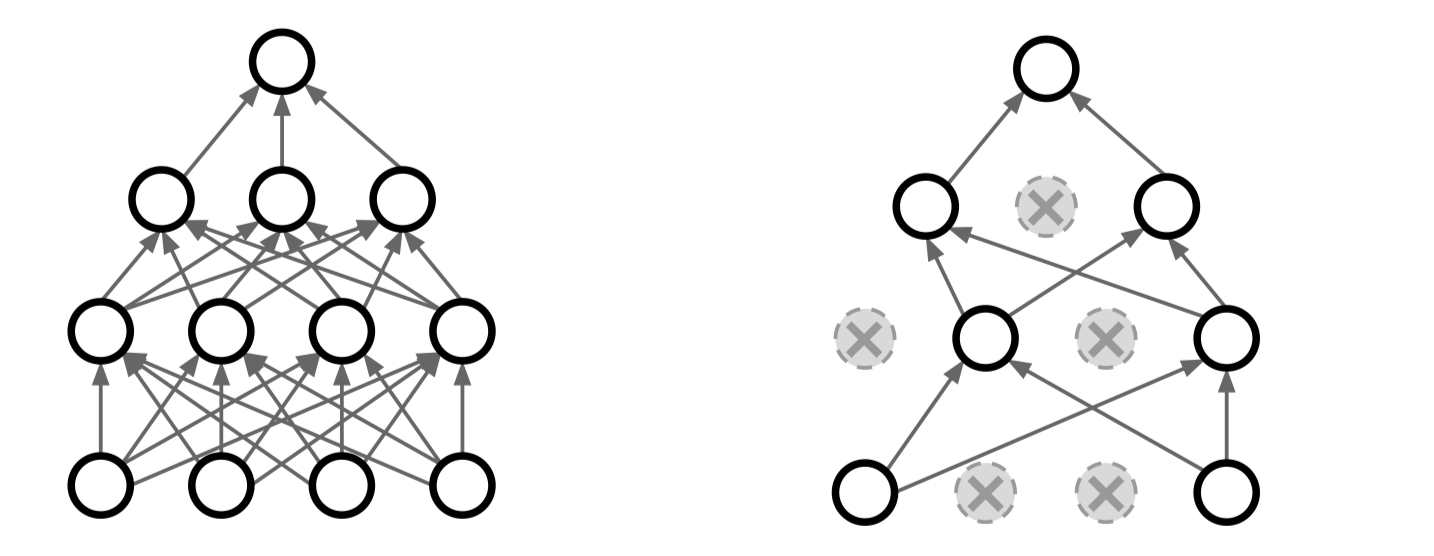 Media IC & System Lab
41
Dropout
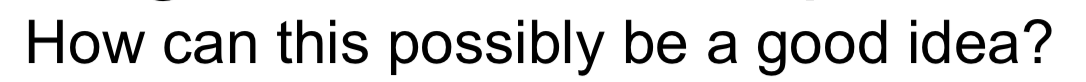 Media IC & System Lab
42
Dropout -- Test time
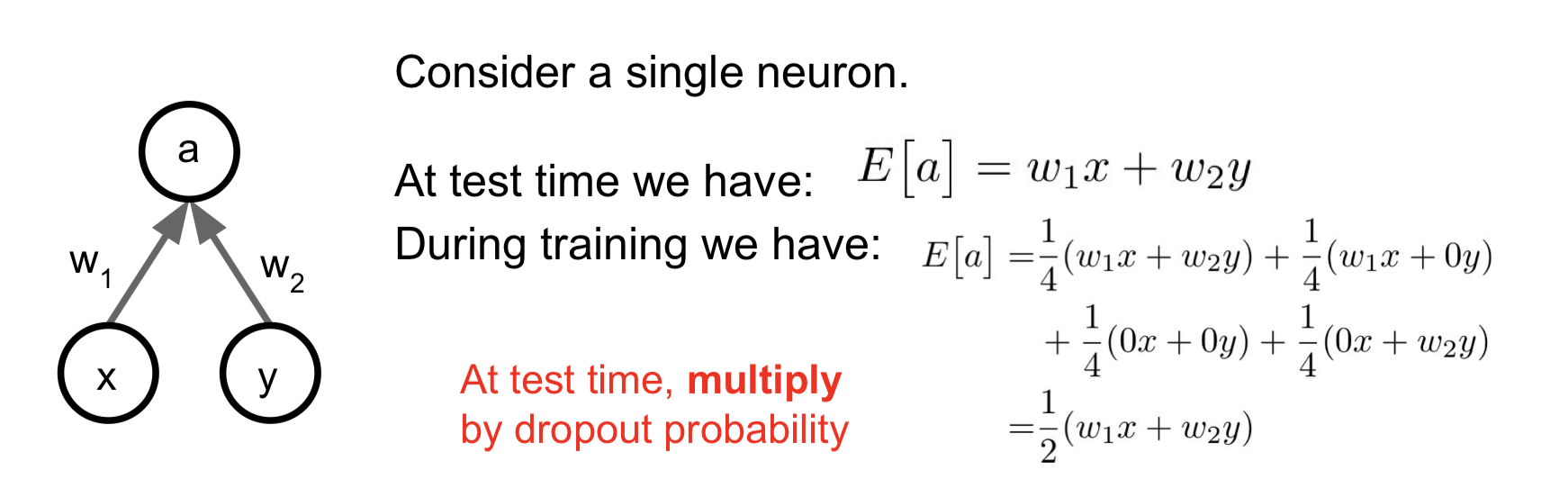 Media IC & System Lab
43
Data Augmentation
Media IC & System Lab
44
Data Augmentation
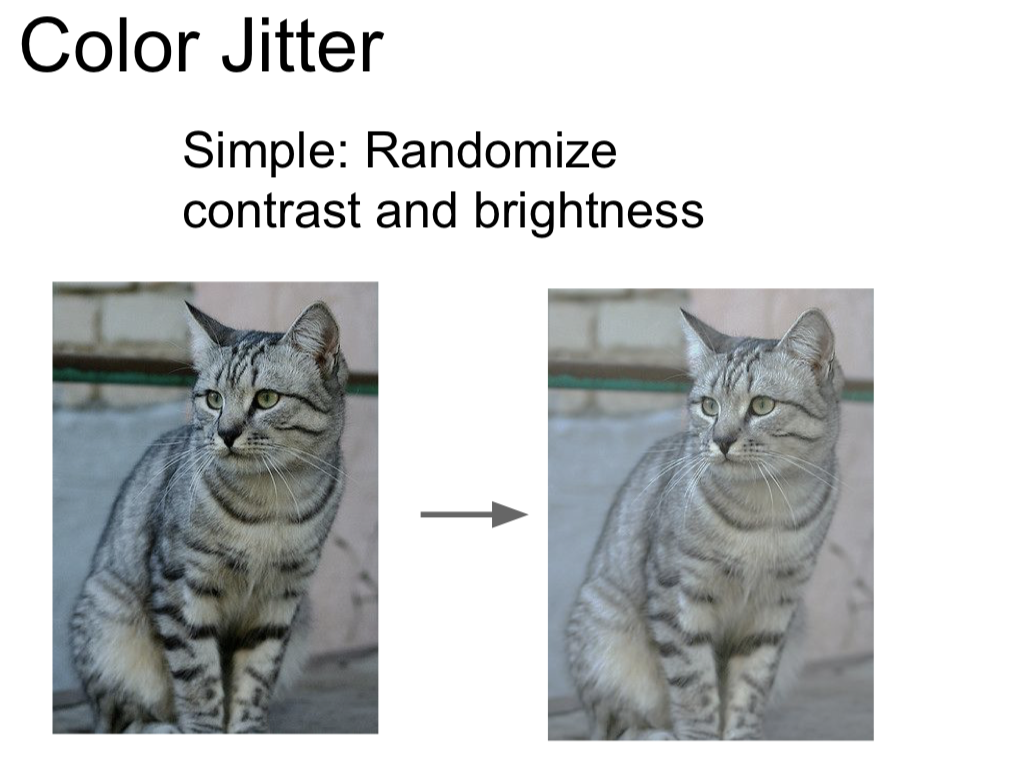 Media IC & System Lab
45
CutOut
Media IC & System Lab
46
Mixup
Media IC & System Lab
47
In practice
Media IC & System Lab
48
Choosing Hyperparameters
Media IC & System Lab
49
Choosing Hyperparameters
Media IC & System Lab
50
Summary
Media IC & System Lab
51
HOPE YOU CAN ENJOY YOUR LIFE WITH DEEP LEARNING !
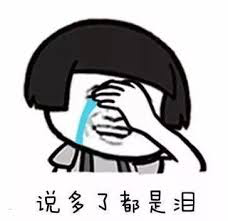 Media IC & System Lab
52
Reference
All slides are copied from CS231n course.
http://cs231n.stanford.edu/syllabus.html
Media IC & System Lab
53